Hess’s Cognitive Rigor Reading Matrix
With Aligned Question Prompts and Language Frames
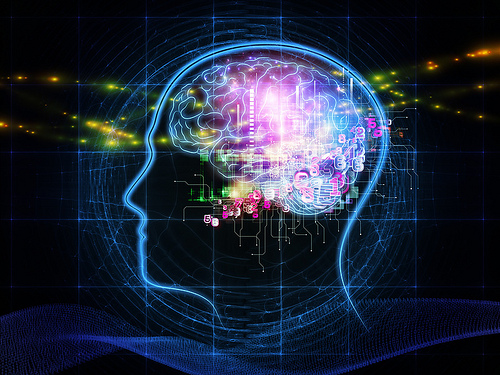 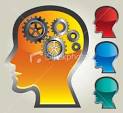 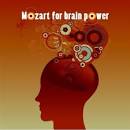 Matriz Hess de Lectura Cognitiva de Rigor
Con preguntas y estructuras del lenguaje alineadas
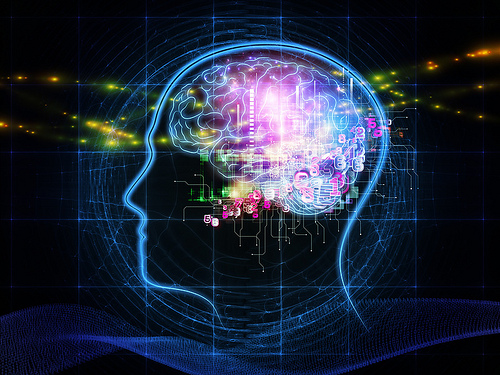 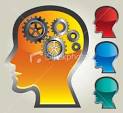 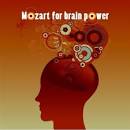